Aborigines in the Light Horse
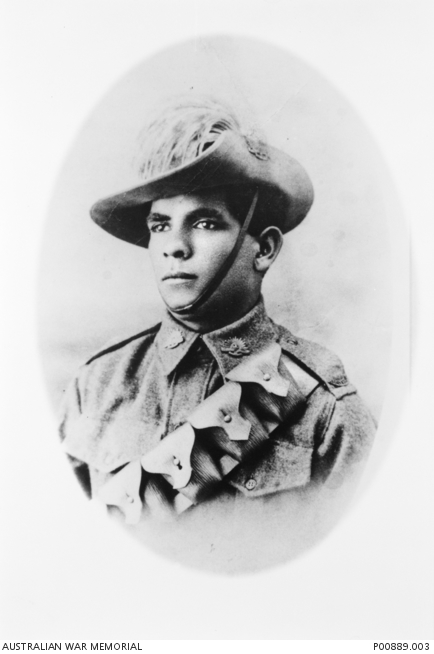 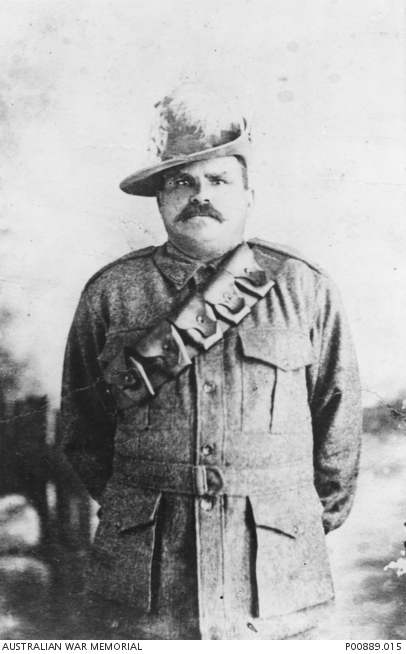 [Speaker Notes: Horace Thomas Dalton, 11th Light Horse Regiment  https://www.awm.gov.au/collection/P00889.003; 
Frank Fisher, 11th Light Horse regiment was a well-known Rugby player and Cathy Freeman’s great-grandfather.  https://www.awm.gov.au/collection/P00889.015]
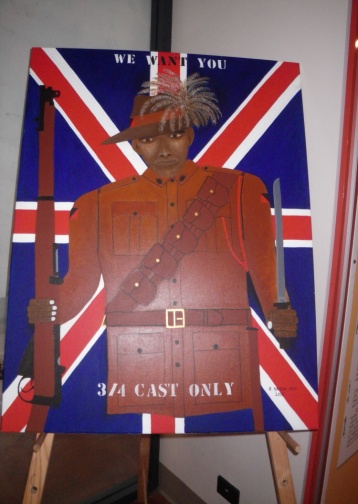 Painting by R Synon – Townsville Cultural Centre
[Speaker Notes: Painting by indigenous artist R. Syron, Townsville Cultural Centre – Jill Curry.]
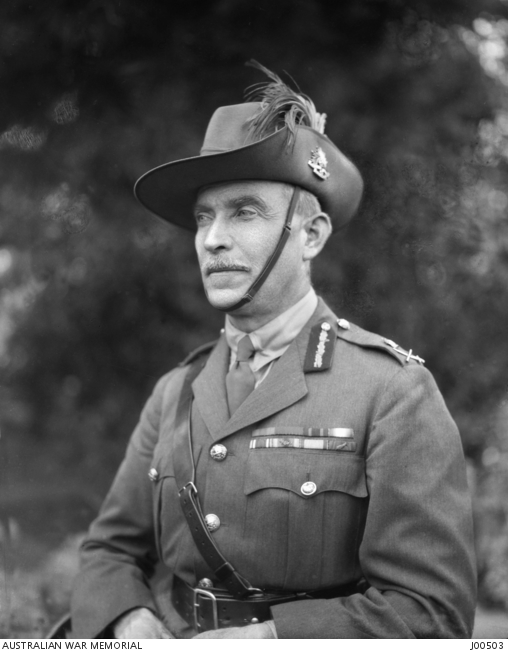 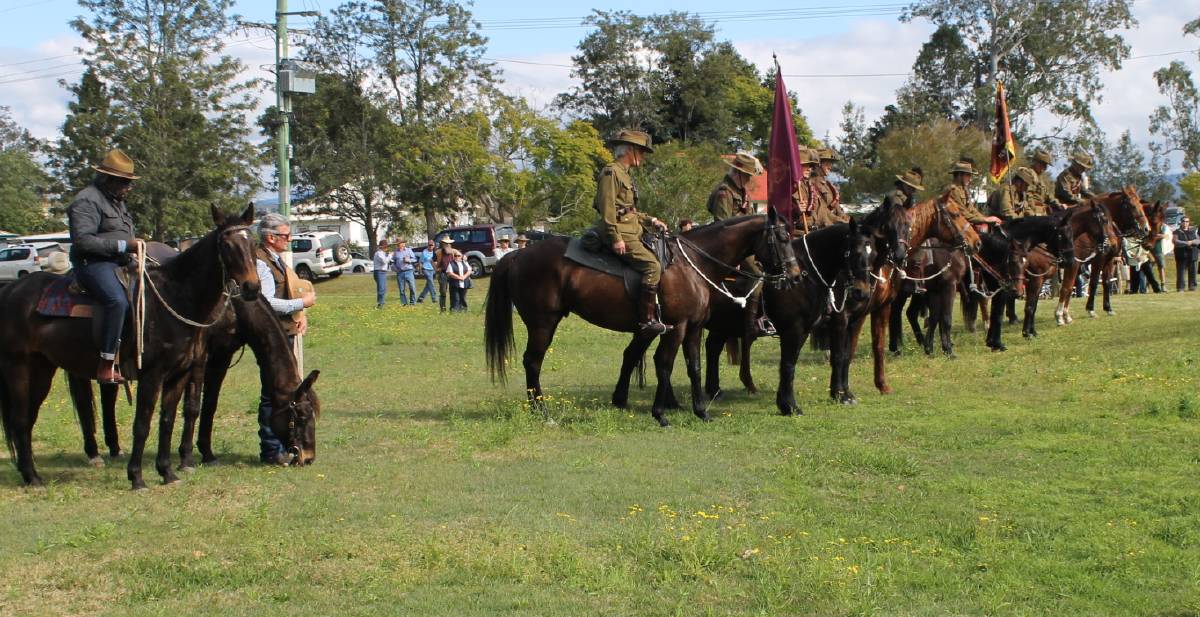 General Sir Harry Chauvel
Chauvel commemoration 
Tabulam 2017
[Speaker Notes: Australian War Memorial Photo J00503; 
https://www.theland.com.au/story/4800934/celebrating-the-light-horse-photos-video/]
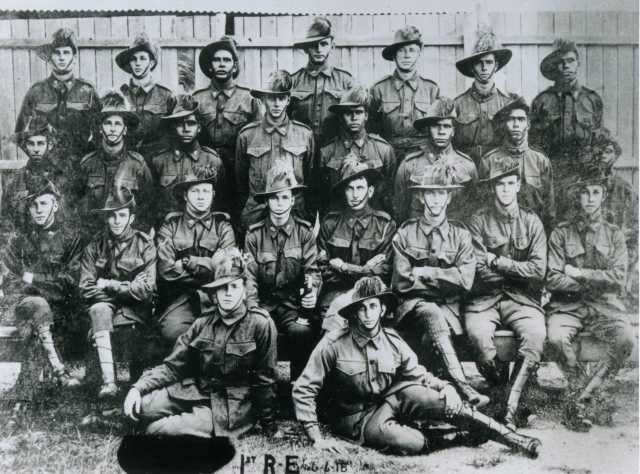 The  ‘Queensland Black Watch’
[Speaker Notes: Ist Reinforcements Egypt. June 1918. Too Dark for the Light Horse Collection. Courtesy David Huggonson. Website: https://indigenoushistories.com/2015/04/15/charlie-alley-light-horseman-the-service-tradition-of-the-alley-family/]
Lovett brothers
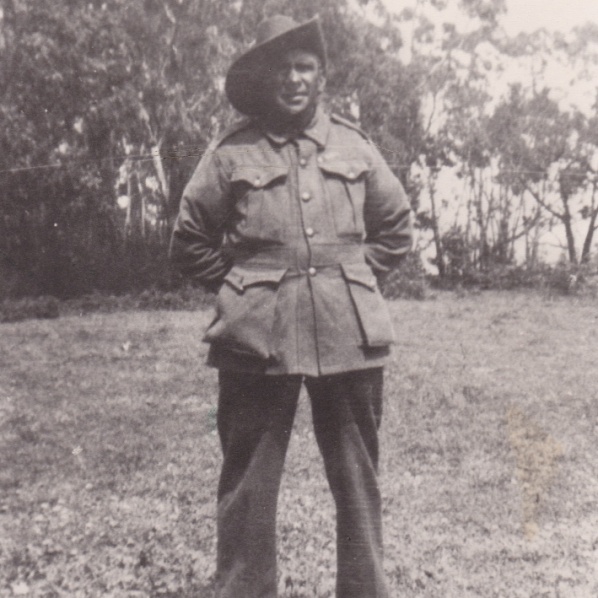 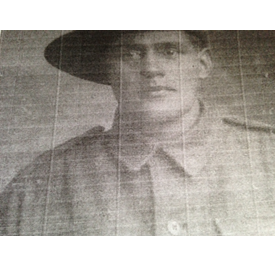 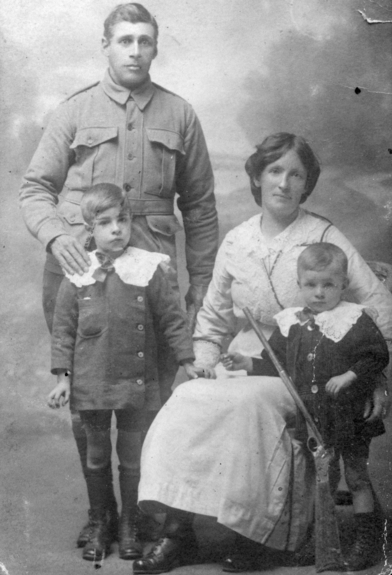 Herbert
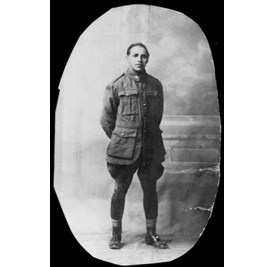 Edward
Alfred
Frederick
Leonard
[Speaker Notes: https://www.vic.gov.au/aboriginalvictoria/community-engagement/leadership-programs/aboriginal-honour-roll/2013-victorian-aboriginal-honour-roll/the-lovett-brothers.html
https://discoveringanzacs.naa.gov.au/browse/person/341562]
Semakh Station – in 1918 and now restored
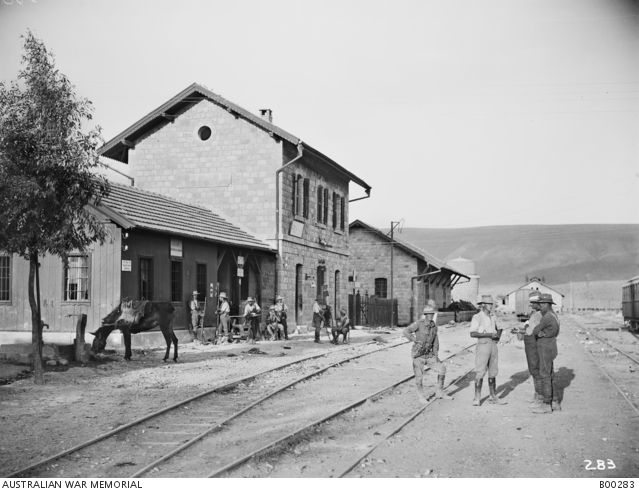 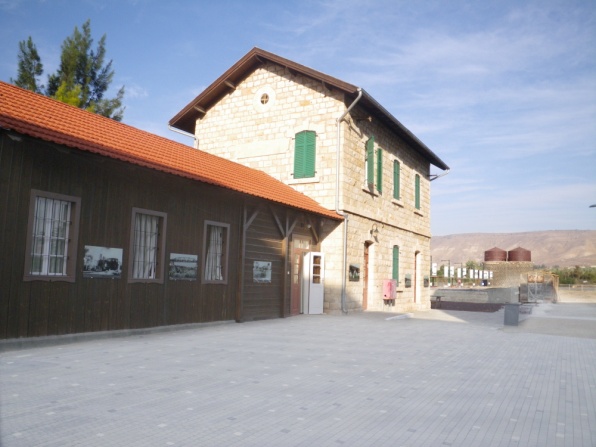 [Speaker Notes: Semakh railway station Australian War Memorial Photo B00283 and now – Jill Curry]
Frank Fisher – 11th ALH
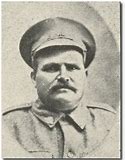 [Speaker Notes: https://www.awm.gov.au/collection/P00889.015 
http://blogs.slq.qld.gov.au/ww1/2017/05/26/queensland-indigenous-soldiers/]
James Lingwoodock – 11th ALH
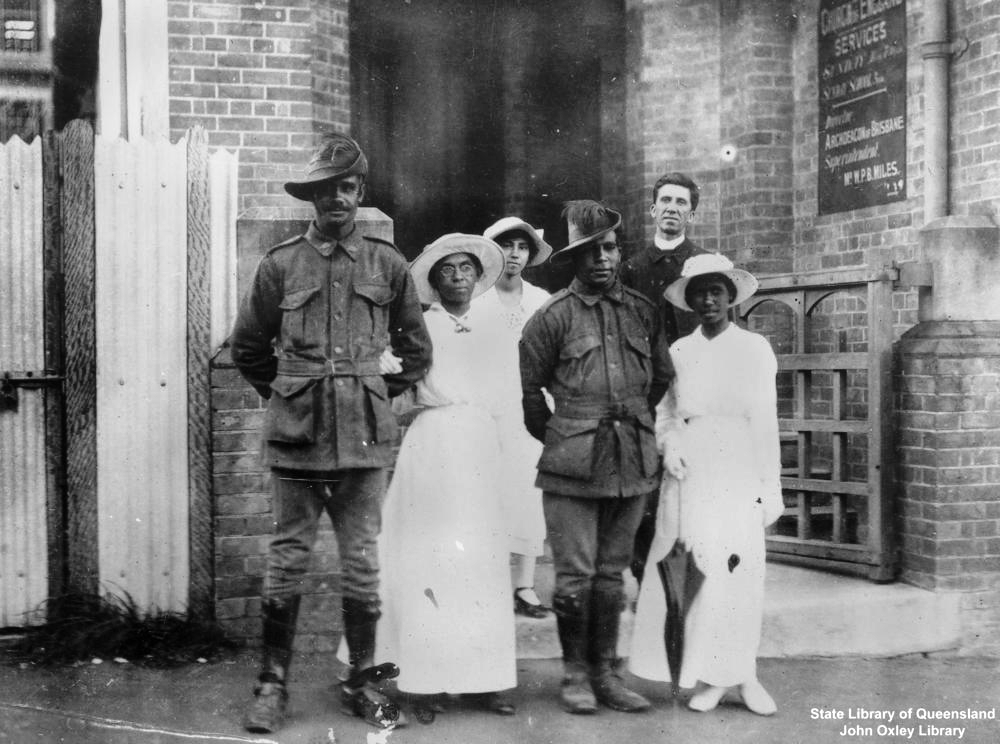 Wedding of Lingwoodock and Geary
[Speaker Notes: https://www.awm.gov.au/collection/P00889.007/
https://rslvirtualwarmemorial.org.au/explore/people/49902]
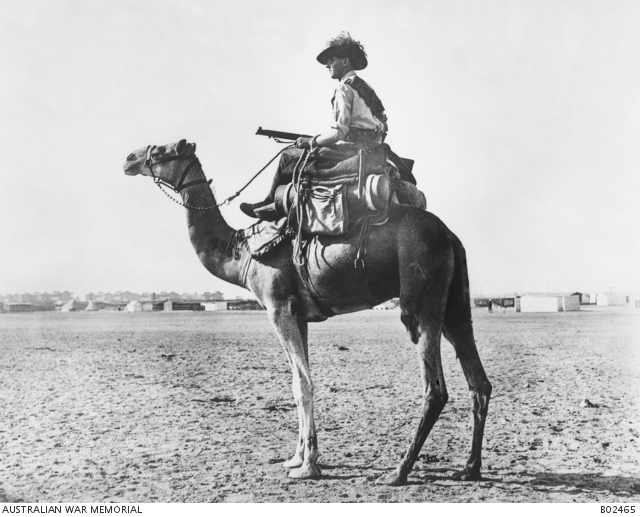 Imperial Camel Corps
[Speaker Notes: Australian War Memorial Photos B02465 and J01097]
Daniel Cooper 
Shepparton

Killed in Action
20th September
1917, Belgium
[Speaker Notes: Photo Abe Schwarz]